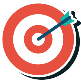 Le centre de la pièce est le centre de la ville. Et les murs vous donnent les directions
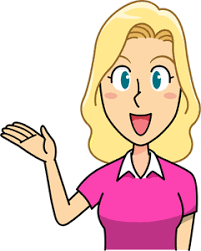 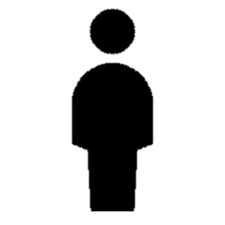 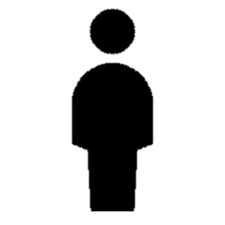 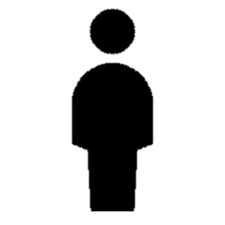 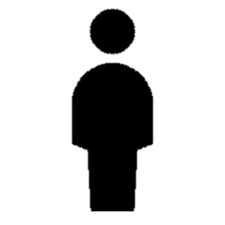 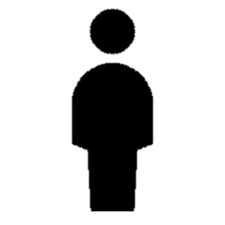 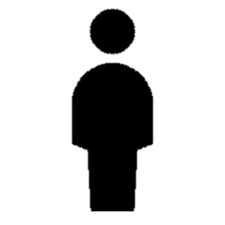 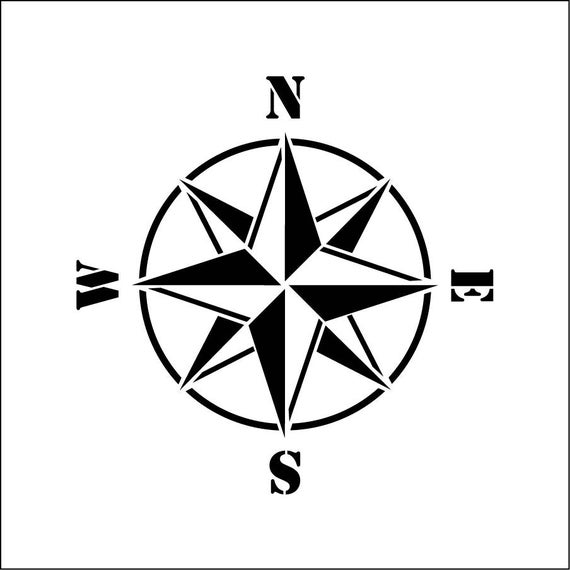 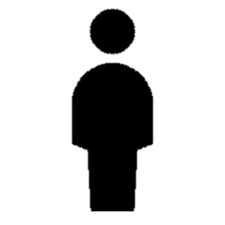 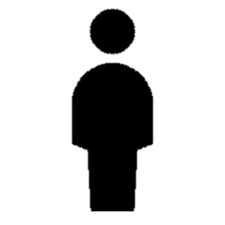 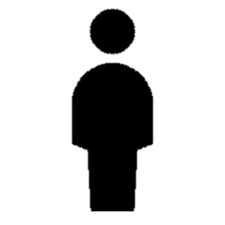 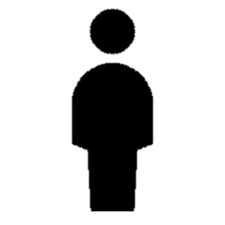 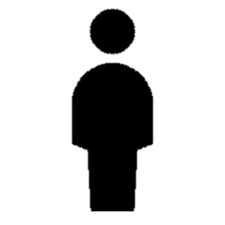 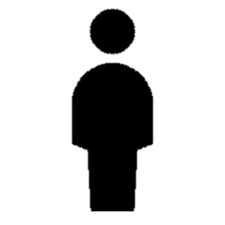 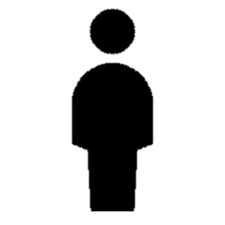 En moins de 2 minutes, disposez vous dans la salle selon un endroit où vous aimez sortir
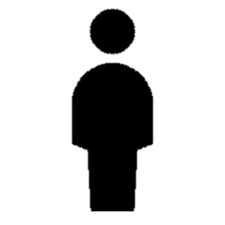 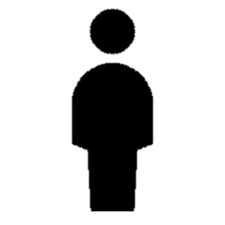 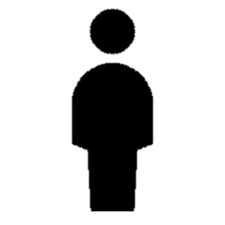 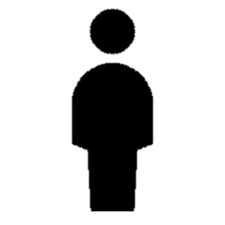 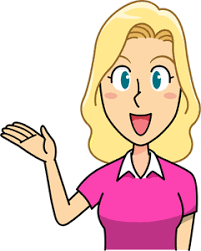 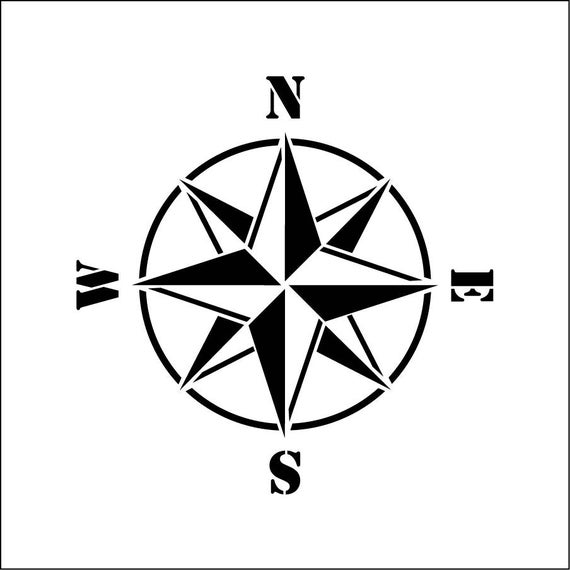 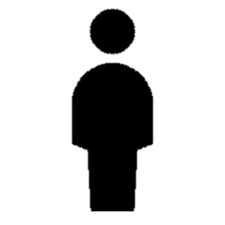 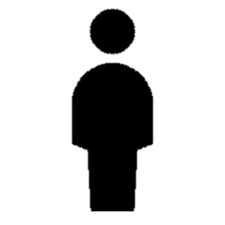 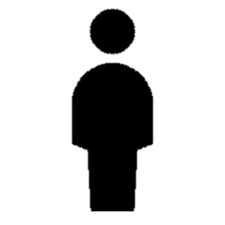 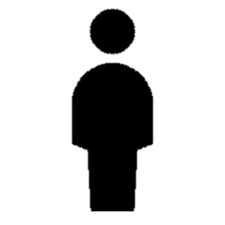 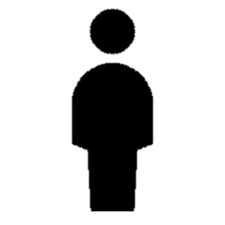 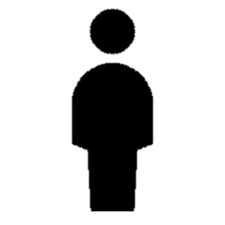 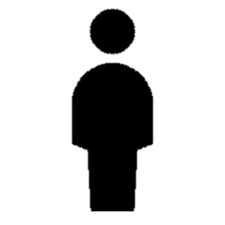 Trouvez un binôme proche de vous. Vous pouvez maintenant échanger vos bons plans
Et toi, qu’est-ce que tu connais dans ce coin là ?
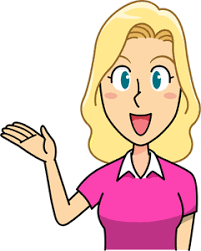 Et bien je peux te parler de …
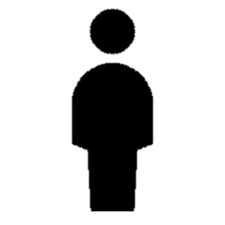 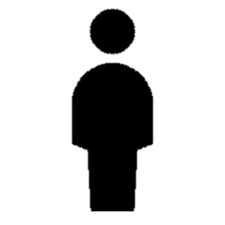 Maintenant, le centre de la pièce représente le centre du pays : disposez vous selon l’endroit de vos dernières vacances….
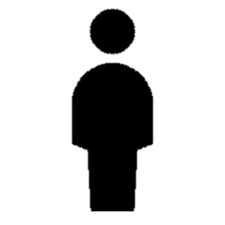 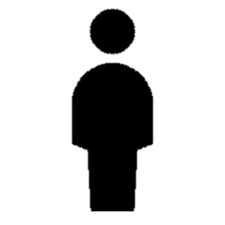 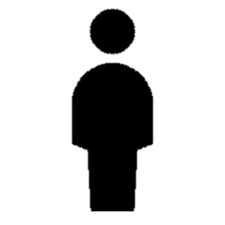 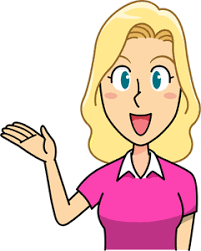 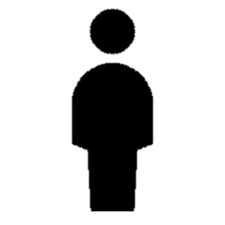 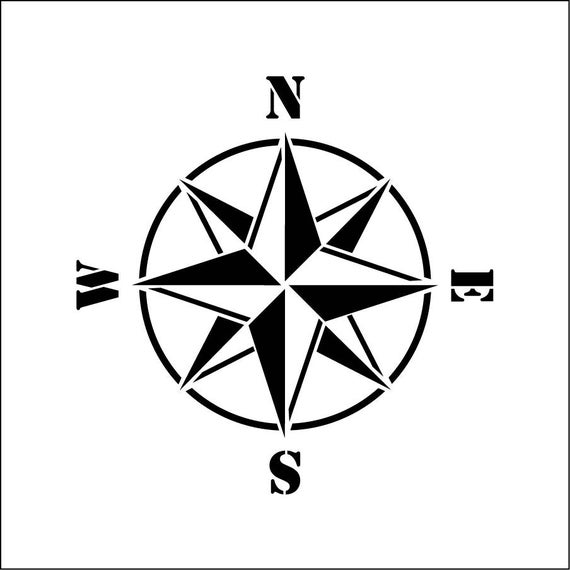 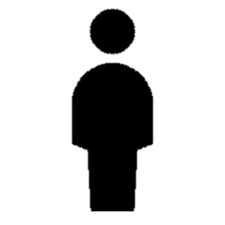 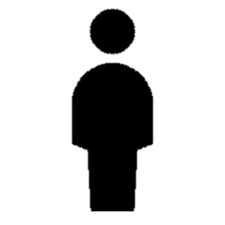 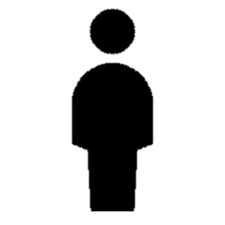 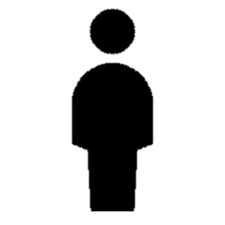 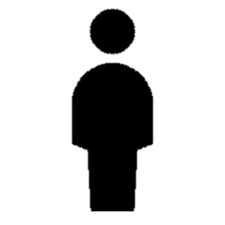 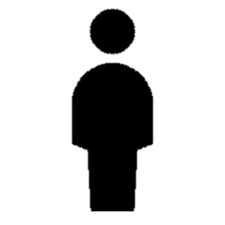 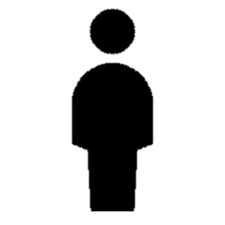 Choisir les bonnes questions (selon ce que les personnes osent partager)
Selon l’endroit où… 
vous aimez sortir
vous habitez
vous travaillez
vous souhaiteriez voyager
vous avez passé vos dernières vacances
Vous pouvez maintenant échanger sur…
vos bons plans
pourquoi vous aimez votre quartier
vos entreprises respectives et vos jobs
ce que vous voudriez vivre dans ce voyage
vos meilleurs souvenirs